WHEN THE DATA SHOWS THAT….
Is this coincidental (rabbit in the clouds) or do you think there is an explanation. And is it a correlation, or do you see cause and effect?
Explain in your own words
66% of successful men have a surname that starts with a letter from the first half of the alphabet
Is this coincidental (rabbit in the clouds) or do you think there is an explanation. And is it a correlation, or do you see cause and effect?
Explain in your own words
When the wind blows faster than Beaufort 4, much more yoghurt is sold in Germany
Is this coincidental (rabbit in the clouds) or do you think there is an explanation. And is it a correlation, or do you see cause and effect?
Explain in your own words
In relative numbers, doctors have far more accidents with private aircraft, such as Cessnas
Is this coincidental (rabbit in the clouds) or do you think there is an explanation. And is it a correlation, or do you see cause and effect?
Explain in your own words
People in America who buy fennel use their contents insurance much less
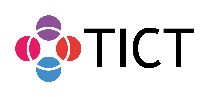 www.technofilosofie.com / www.tict.io / crashcourse four / creative commons / question